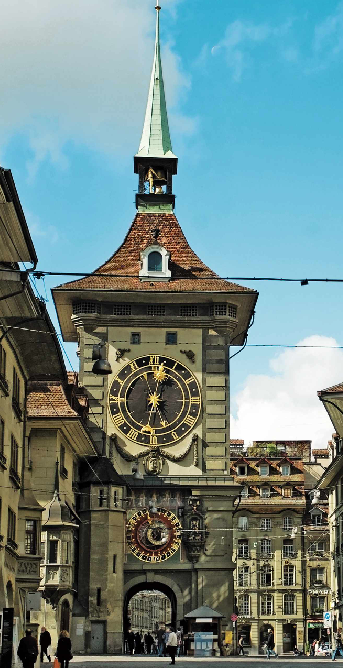 Im deutschsprachigen Raum unterwegs
KULTURCLUB
Buch Seite 56-57
Die deutschsprachigen Länder
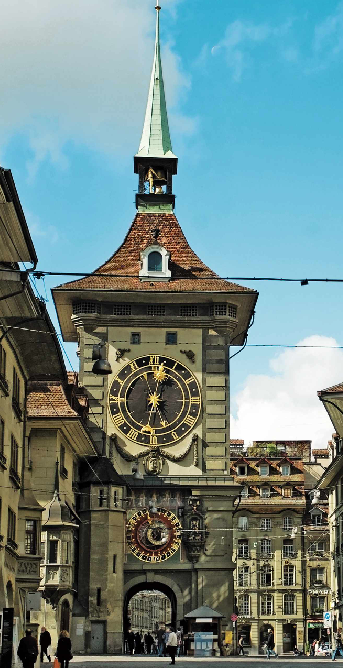 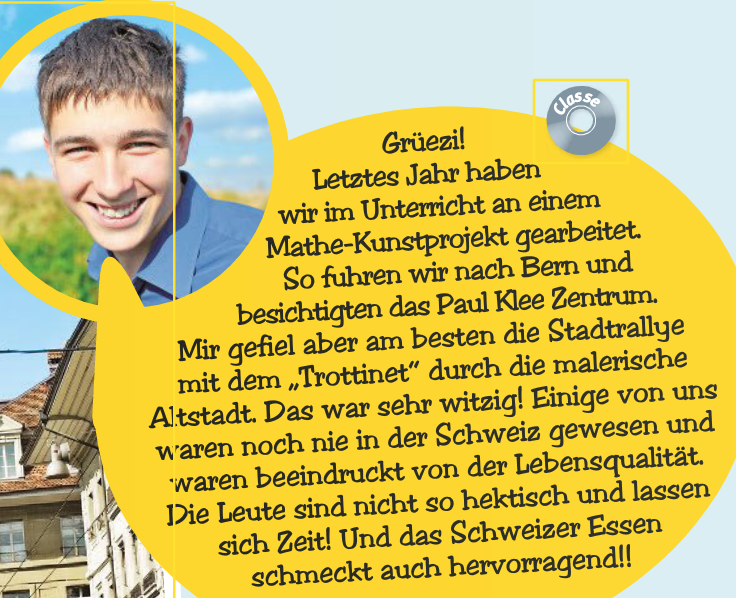 die Schweiz
Bern, Altstadt
Die deutschsprachigen Länder
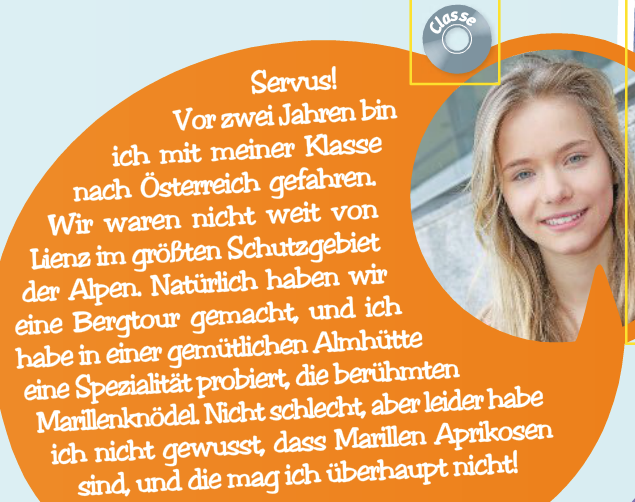 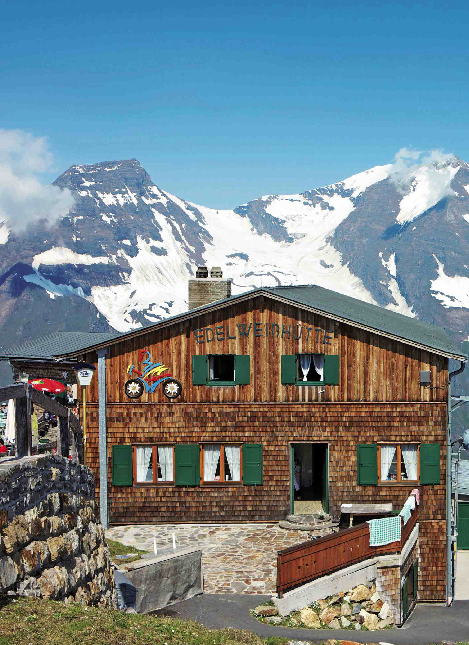 Österreich
Großglockner-Massiv, Almhütte
Die deutschsprachigen Länder
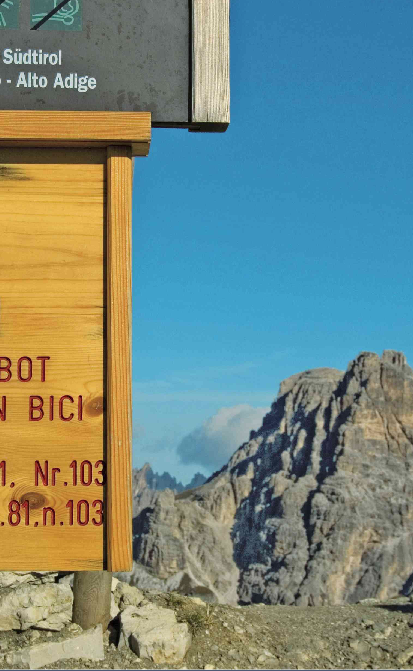 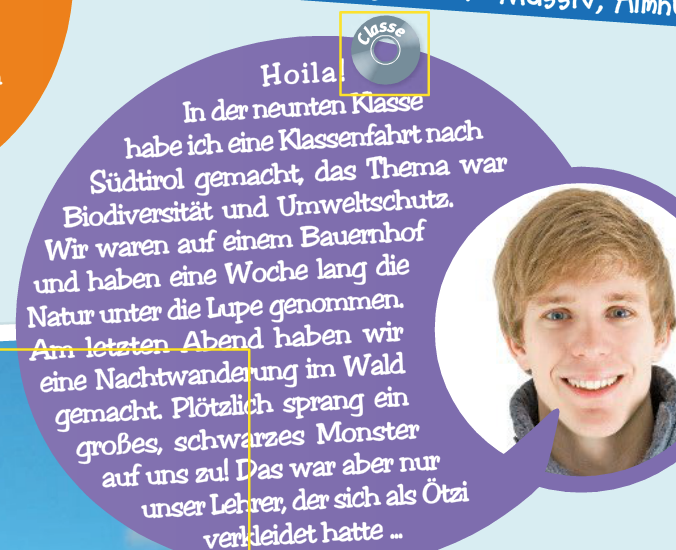 Südtirol
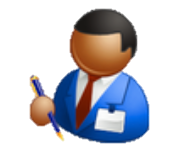 Wo spricht man auch Deutsch?
Man spricht auch Deutsch 
in ………………………, 
in ………………………. 
und in …………………………………… .
der Schweiz
Österreich
Norditalien, in Südtirol
Wie begrüßt man sich im deutschsprachigen Raum?
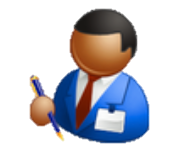 der Schweiz
Man begrüßt sich in ………………………mit „......................“.

Man begrüßt sich in ………………………mit „......................“.

Man begrüßt sich in ………………………mit „......................“.
Grüezi
Österreich
Servus
Südtirol
Hoila
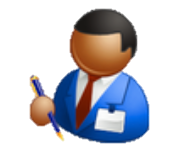 Nenne ein paar Merkmale von jedem Land.
In der Schweiz ist die Lebensqualität beeindruckend und die Spezialitäten sind lecker.
In Österreich sprechen sie Deutsch mit einer anderen Aussprache. Einige Wörter sind ganz anders, wie zum Beispiel Marillen für Aprikosen.
In Norditalien liegt eine Region, Südtirol. Die meisten sprechen Deutsch, nur ein Drittel spricht Italienisch.